九年级英语上  新课标 [冀教]
Unit 5 Look into Science
Let’s Do an Experiment!
WWW.PPT818.COM
Think About It!
◆Do you like to do experiments? 
   What experiments have done?
◆ What experiment is Brian going to do?
◆ What’s Danny's theory about what will happen?
New Words
experiment
upside
jar
pour
correct
scientific
force
method
raincoat
pressure
conclude
Read the lesson and answer the questions.
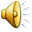 ①Where does Danny think they should do the experiment?

②What keeps the water in the jar?

③Is Jenny sure of her theory?How do you know?



④Why does Danny put on his raincoat?

⑤What does Danny conclude?
Danny thinks that 
they should do the experiment outside.
The force of the air./The air pressure.
Yes,she is.She is so sure of her theory that Brian can do the experiment over Danny’s head and he won’t get wet.
Because he thinks he will get wet.
Air is stronger than he thought.
Read the experiment.Put the sentences
 in the correct order.
2
Put a piece of cardboard over the jar.
　The jar of water is upside down,but the water stays in the jar.This is because air pressure pushes the cardboard onto the jar.
　Fill the glass jar with water.
　Turn the glass jar over quickly.Hold your hand on the cardboard for a few seconds.
　Remove your hand from underneath the jar.What happens?
　There is more air outside the jar than inside,so there is more air pressure outside than inside.
5
1
3
4
6
Read the text and find out main phrases and sentences.
Main phrases:
·turn…upside down
·pour out
·scientific method
·take…off
Main sentences:
·I think the floor will get wet.
·We should do this experiment outside,Brian.
·That’s called the scientific method.
·I am so sure of my theory that Brian can do the experiment over your head and I know you won’t get wet.
·He puts on a raincoat and sits down.
·How is that possible?
·It is strong enough to hold the water.
·So what have we discovered?
·What do you conclude,Danny?
☆教材解读☆
1.Then I turn the jar upside down and take my hand off the cardboard. 
◆turn…upside down意为“把……翻转/倒过来”,相当于turn over。upside down意为“正面朝下”。right side up意为“正面朝上”。
◆take…off…在本句中意为“使……离开/脱离……”或“把……从……拿开”。
【拓展】　take off意为“摘掉,(飞机)起飞,脱掉”。
2.I think the floor will get wet. 
◆I think…意为“我认为……”,其后可接that引导的宾语从句。在使用时,应遵循“否主反从”的规律,即否定主句,反问从句。
◆get wet意为“变湿”。get在本句中为系动词,意为“变得……”,后接形容词作表语。
3.We should do this experiment  outside,Brian. 
experiment为可数名词,意为“实验”。do experiments/do an experiment意为“做实验”。
【拓展】　experiment作动词,意为“做实验,进行试验”。
4.You think the water will pour out,Danny. 
pour out意为“倒出,使流出,涌出”。pour在本句中表示“涌流”。
【拓展】　pour…into…意为“把……倒进……”。
5.That’s called the scientific method. 
◆be called意为“被叫作”,是被动语态。被动语态是由“be+及物动词的过去分词”构成,其中be动词可随句子时态的变化而变化。
◆scientific为形容词,意为“科学的”。scientist为可数名词,意为“科学家”,science为不可数名词,意为“自然科学”。
◆method为可数名词,意为“方法,办法”。
6.I am so sure of my theory that Brian can do the experiment over your head and I know you won’t get wet. 
本句中的be sure of意为“对……有把握”
7.He puts on a raincoat and sits down. 
put on意为“穿上”,为“动词+副词”构成的短语,代词作其宾语必须放在动词和副词之间。
8.How is that possible? 
possible为形容词,意为“可能的,合适的”,其反义词为impossible,意为“不可能的”,possibly为副词,意为“可能地”。
9.It is strong enough to hold the water. 
“It is+形容词+enough to do sth.”意为“做某事是足够……的”,常用来表述某人或某物的能力或特征。在此句型中,当不定式的逻辑主语与句子的主语不相同时,常用for引出不定式的逻辑主语。该句型可以和too…to…及so…that…句型相互转换。
10.So what have we discovered? 
discover为动词,意为“发现”,是指发现或找出某种自然界本来已存在,但以前未被人类发现或认识的事物。
【辨析】　find,find out,discover,invent
(1)find意为“找到,发现”,强调“找”的结果,也可指偶然发现、碰到,其后可接名词、复合结构或that从句。
(2)find out指“弄清楚,查明”。着重表示通过调查、分析、思考等得出结果。
(3)discover意为“发现”,指发现已存在但不为人所知的事物。
(4)invent意为“发明”,指发明原来不存在的东西。
11.What do you conclude,Danny? 
conclude为动词,意为“断定,推断出”,其后可接由that引导的宾语从句。
【拓展】　conclude from意为“从……推断,从……中得出”。
Listen and sing a song.
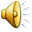 What is science?
What is science?
Can you explain?
Please make it easy for my brain.
It’s about making observations.
Why do onions make me cry?
Why do clouds go by?
What keeps the birds in the sky?
That’s just science.
It’s about matter—the universe.
Why does a car stay on the road?
Why is there green all over a toad?
Why can’t I carry a heavy load?
That’s just science.
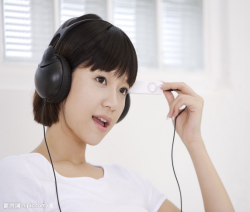 Try to do the experiment in this lesson yourself.
Task tips:
What happens when you use less water,more water,wet cardboard,or different kinds and sizes of jars?
Practice
Ⅰ.用适当的介词填空
1.The box is covered　　　　a piece of red paper. 
2.A strange thing happened　　　　him last week. 
3.TV is another way　　　　saying television. 
4.Dave,please fill the jar　　　　water at first. 
5.Have you read　　　　the earthquake in the newspaper?
with
to
of
with
about
Ⅱ.单项填空
1.Let’s do　　　　experiment. 
　A.an B.a	C.the	D./
2.The streets were　　　　cheering people. 
A.full with	B.filled of
C.filled with	D.fulled of
3.The cardboard can　　　　the water in the jar. 
A.close	B.keep	C.held	D.kept
4.—What made you　　　　? 
—The novel written by Lao She.
A.cry	B.to cry	C.crying	D.cried
5.Let’s　　　　a party tonight! 
A.has	B.have	C.having	D.had
A
C
B
A
B
Ⅲ.连词成句
1.is,to,enough,hold,it,strong,water,the(?)
 
2.did,physics,experiment,they,their,an,class,in(.)
 
3.Let’s,the,what,do,happens,experiment,see,and(.)
 
4.fill,water,a,I,with,jar(.)
 
5.called,method,the,that’s,scientific(.)
Is it strong enough to hold the water?
They did an experiment in their physics class.
Let’s do the experiment and see what happens.
I fill a jar with water.
That’s called the scientific method.
Homework
1.Finish off the exercises in the activity book.
2.Preview Lesson 26.
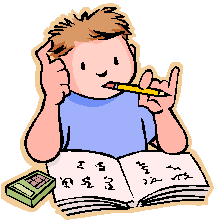